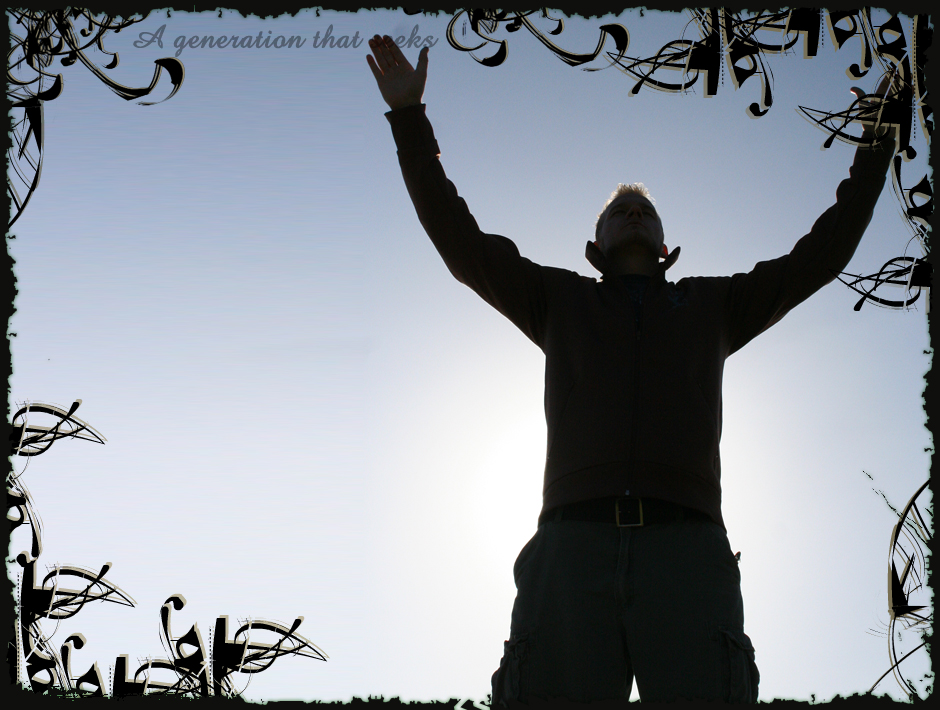 1
Worship – 
In Spirit 
and Truth
Heb 13:15-16
[Speaker Notes: With the corona virus and all going on it seems many are talking a look at worship.  What is approved and acceptable as well as what is forbidden]
WorshipSpirit & Truth
True Worshippers
Jn 4:19-25
With the Heart
According to Truth
WorshipSpirit & Truth
True Worshippers
Eph 5:19, Sing
Speaking to yourselves
Psalms and hymns and spiritual songs
Melody in your heart 
To the Lord
WorshipSpirit & Truth
True Worshippers
Eph 5:19, Sing
Col 3:16, Edification
Teaching and admonishing one another 
Grace in our Hearts
To the Lord
1 Cor 14:14-17, with Spirit and Understanding
WorshipSpirit & Truth
True Worshippers
Sing
Other Methods Not Included:
Whistling
Hand Clapping
Dancing
Instruments & Bands
Concerts
Fireworks
Active Participation
Worship is not a performance
[Speaker Notes: Explain active participation 
Praying prayer that everybody can pray]
WorshipSpirit & Truth
True Worshippers
Eph 5:20, Pray
Giving thanks always for all things
1 Cor 14:14-17, with Spirit and Understanding
[Speaker Notes: Improperly using Jesus’ Prayer; Just repeating it
Praise, thankful, supplications (Needed and desires))]
WorshipSpirit & Truth
True Worshippers
Eph 5:20, Pray
Lk 11:1-4, Jesus’ Lesson
Reverent address
The Kingdom to come (Church)
God’s will to be done
Daily Bread (Basic Needs)
Forgive our sin
Deliver us from temptation and evil 
Amen (Mt 6:13)
[Speaker Notes: Improperly using Jesus’ Prayer; Just repeating it
Praise, thankful, supplications (Needed and desires))]
WorshipSpirit & Truth
True Worshippers
Eph 5:20, Pray
Active Participation
Worship is not a performance
Jas 5:13-18, Power of Prayer
[Speaker Notes: Improperly using Jesus’ Prayer; Just repeating it
Praise, thankful, supplications (Needed and desires)
Explain active participation 
Praying prayer that everybody can pray]
WorshipSpirit & Truth
True Worshippers
1 Cor 11:21-29, Lord’s Supper
Purpose:
Remembrance of Jesus
Proclaim the Lords death (Life)
Each to examine
Discerning the Supper from a common meal
Eat at home
[Speaker Notes: Paul’s teaching to the Corinthians brings out the biggest examples of a disturbed worship and lessons for us
Chapter 14: Decently and in order; all participating, understanding, and edifying
Chapter 11: Respecting the sacrifice of Jesus and the assembly (no common meal)
Only the “Assembly” of the saints; what about???]
WorshipSpirit & Truth
True Worshippers
1 Cor 11:21-29, Lord’s Supper
Elements
Unleavened Bread & Fruit of the Vine (Mt 26:17-29, with Passover Feast)
Collective Worship Only?
Exceptions?
[Speaker Notes: Only the “Assembly” of the saints; what about???]
WorshipSpirit & Truth
True Worshippers
1 Cor 11:21-29, Lord’s Supper
Remember – Purpose:
Remembrance of Jesus
Proclaim the Lords death (Life)
Active Participation
Worship is not a performance
[Speaker Notes: Is the purpose for the assembly or for the Christian to remember?!
I’m not implying one can forsake the assembly and partake on their own and be justified. 
But what about the shut-ins?!]
WorshipSpirit & Truth
True Worshippers
Sacrifice
Mt 2:11, worshiped and brought gift to Jesus’ family
1 Cor 16:1-2, instruction for the collective Church 
II Cor 9:6-7, eagerly bountiful
Mk 12:41-44, Widows Mite
[Speaker Notes: Collective for the works of the church]
WorshipSpirit & Truth
True Worshippers
Sacrifice
Jas 1:27, Pure and Genuine Religion
Eph 4:28, Work to give
Rom 12:1-2, a living sacrifice
II Cor 9:9-15, brings Glory to God
[Speaker Notes: Individual accountability]
WorshipSpirit & Truth
True Worshippers
Actively Worship God
Pray
Sing
Lords Supper
Sacrifice
WorshipSpirit & Truth
True Worshippers
Actively Worship God
From the Heart
According to Truth
Edify One Another
Glorify & Honor God
Collectively & Individually 
Issue about Lord’s Supper
[Speaker Notes: Focus on the worshipper; not the location
Collective worship vs. individual worship
Collective worship is a requirement; Heb 10
There are considerations, but let's focus on the me worshiping; don’t throw the baby out with the bathwater
Intent was not to delinate the works of the church; separate lesson to consider]